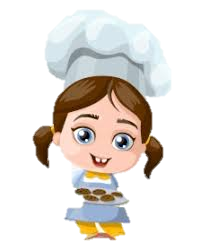 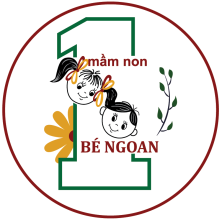 THỰC ĐƠN TUẦN 5 THÁNG 11
TỪ: 28/11 ĐẾN 2/12/2022